Neutron Star Upper Mass Limits from GRBs and GWs
M. Coleman Miller
University of Maryland
Lawrence, Tervala, Bedaque, Miller arXiv:1505.00231
1
The Idea
C. Fryer et al. arXiv:1504.07605
S. Lawrence et al. arXiv:1505.00231
Short GRBs are thought to be from NS-NS or NS-BH mergers If NS-BH, LIGO rates go up!
If NS-NS, need rapid collapse, or n-driven wind will load the jet with baryons and lengthen burst
Thus NS+NS mass must exceed maximum for rotating star (we assume uniformly rotating)
This also places an upper limit on the mass of a slowly rotating star (both depend on EOS)Maximize using parameterized eqns of state
More precise if masses determined from GWs
2
Example Results
Assume remnant rotates at mass-shedding limit
Mch alone gives good Mtot estimate
Lowest Mch that we see will place strongest limit
Adapted from Lawrence et al. (2015)
3
Useful Future Work
InstrumentalHigh-freq sensitivity!  E.g., squeezed lightGet both masses independently
TheoreticalEM signature of collapse seen more broadly that GRB?  Increase coincidencesArgument that collapse happens during differential rot? (Margalit et al., in prep)Direct GW signature of collapse?
4
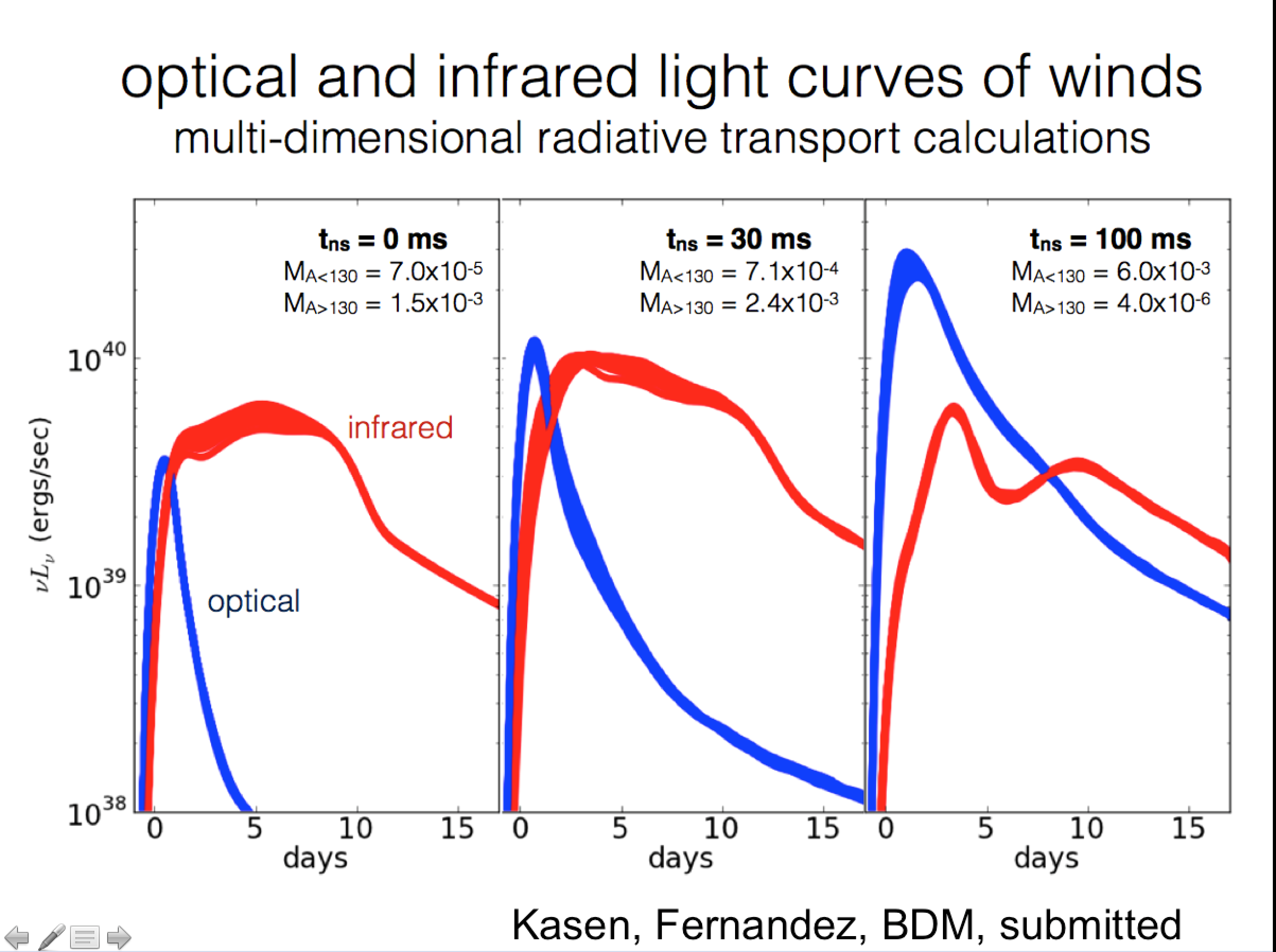 5